VEĽKÁ NOC
KVETNÁ NEDEĽA
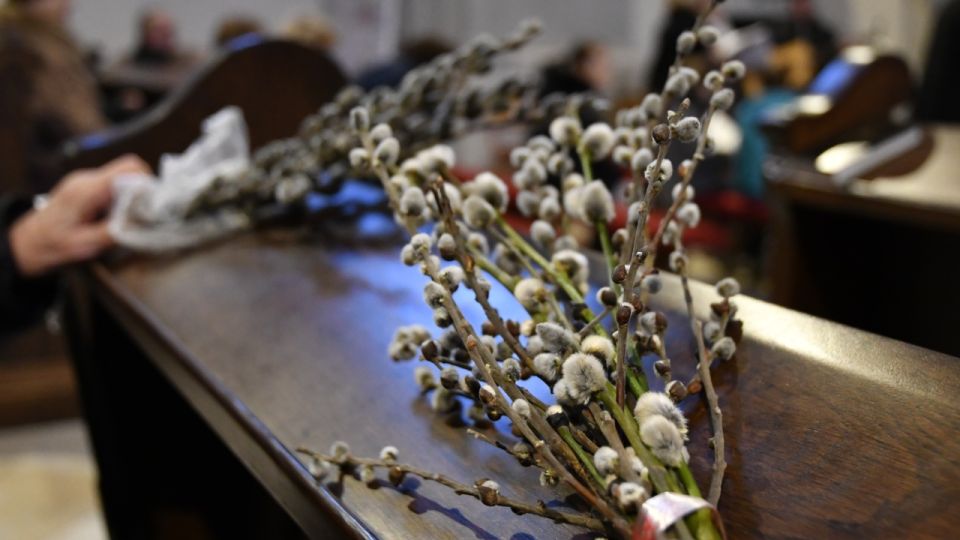 Kvetná nedeľa je sviatok, ktorý pripadá na nedeľu pred veľkou nocou.
Názov sviatku je odvodený od kvetov, ktorými bývajú ozdobené chrámy.
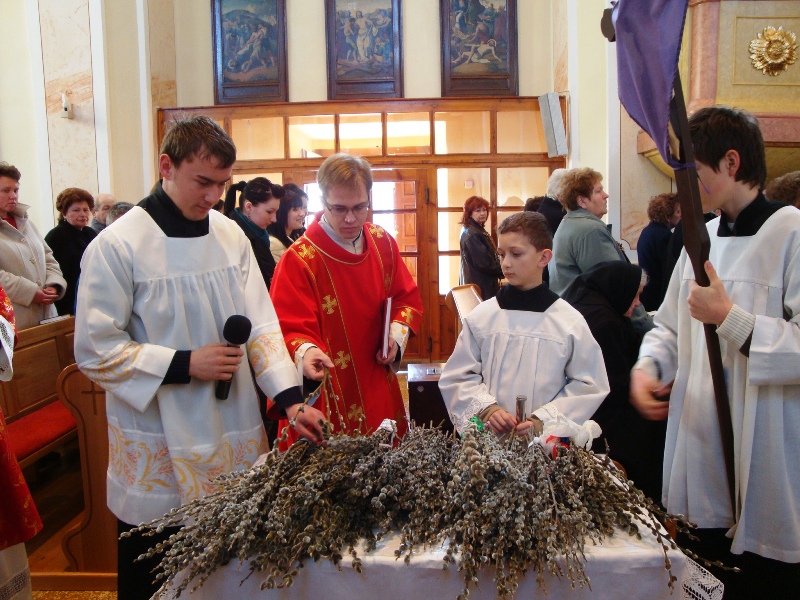 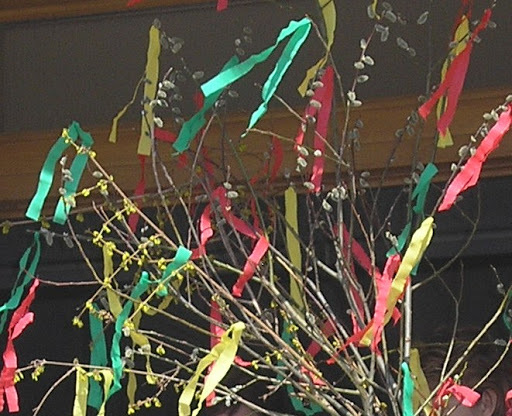 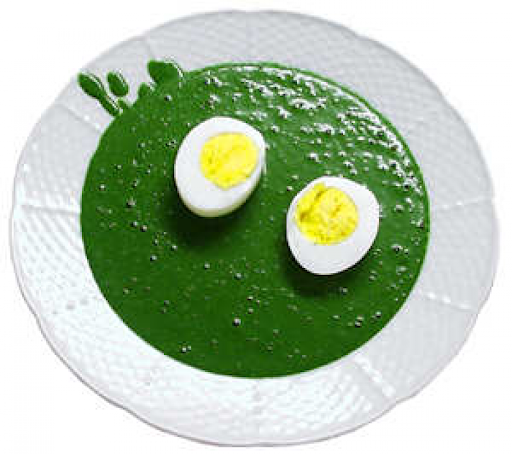 ZELENÝ ŠTVRTOK
Celý deň sa jedli len zelené jedlá
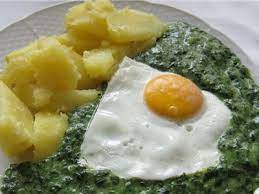 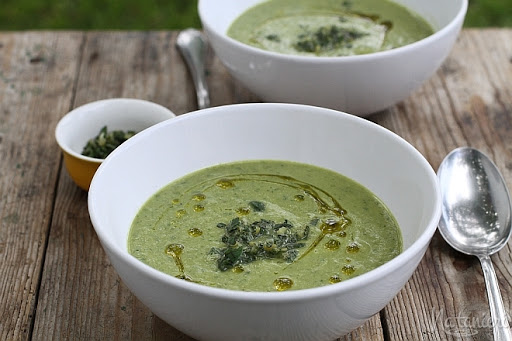 BIELA SOBOTA
Venovaná vareniu a pečeniu  obradných jedál.
Príprava vajíčok.
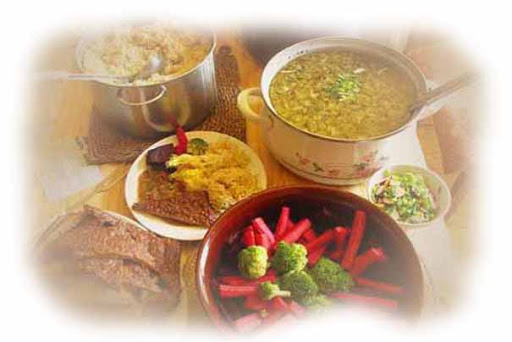 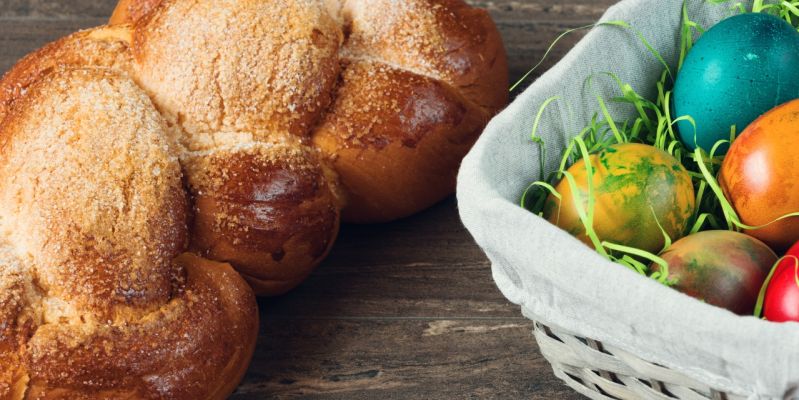 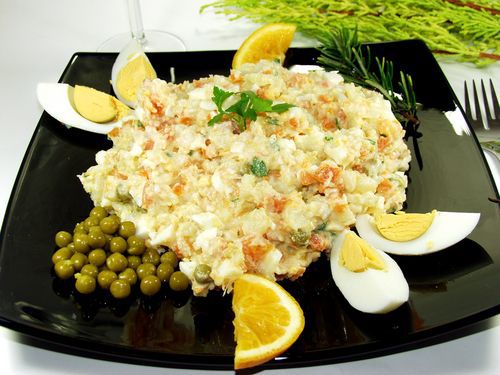 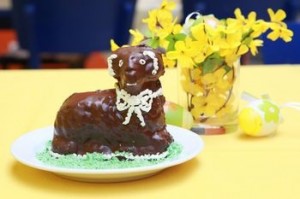 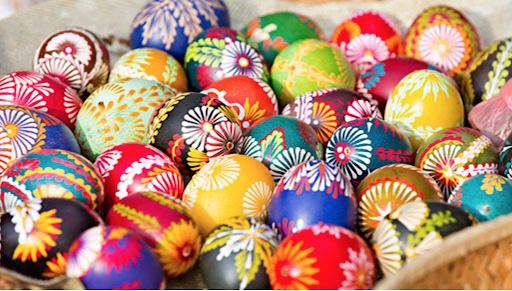 VEĽKONOČNÁ NEDEĽA
Končí sa pôst.
Začína sa veľkonočné obdobie, ktoré trvá do Turíc.
Končí obdobie pôstu.
Svätia sa vajcia, koláče, klobásky.
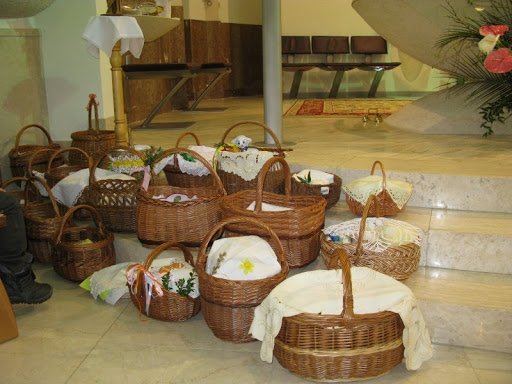 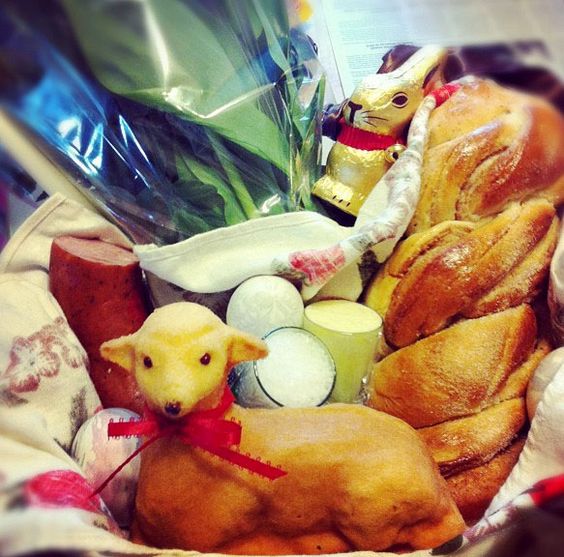 VEĽKONOČNÝ PONDELOK
Na veľkonočný pondelok mládenci vyzbrojení korbáčmi a vodou chodili oblievať dievčatá po dedine.
Za oblievačku dostali maľované vajíčka.
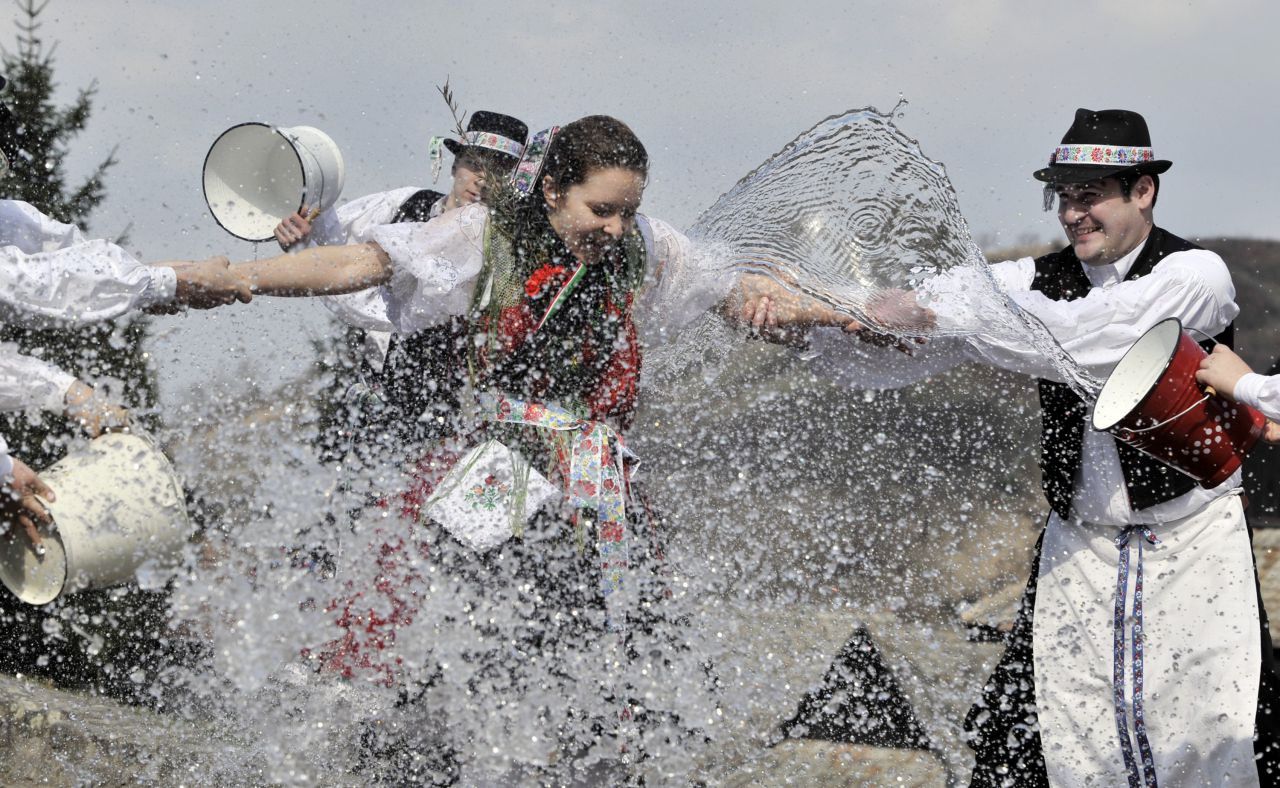 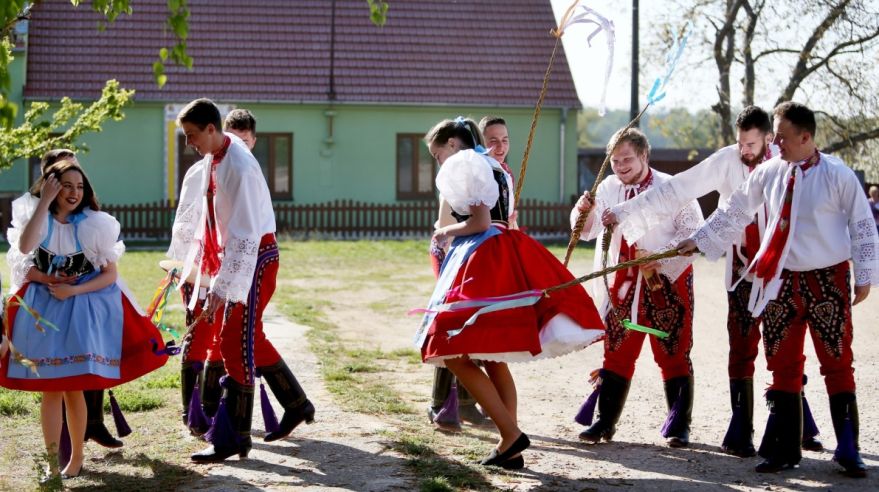 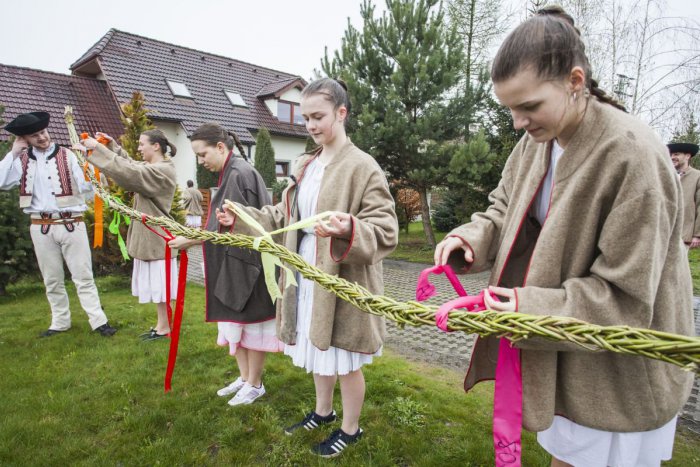 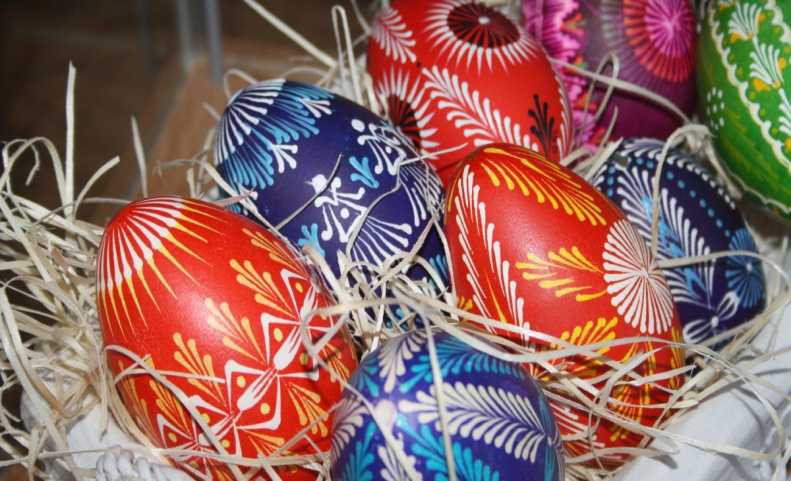 VEĽKONOČNÉ VINŠE
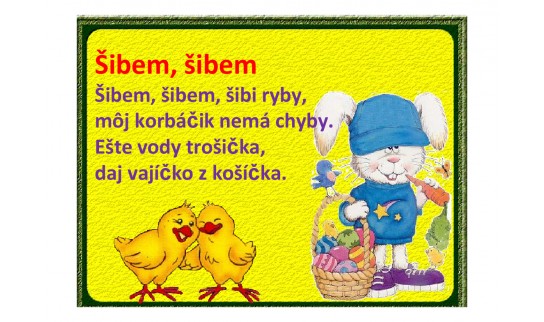 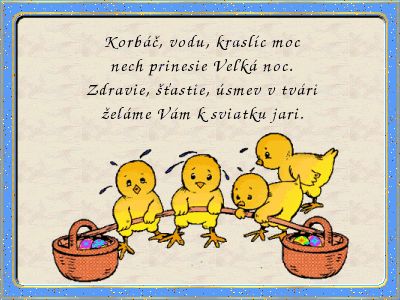